ZNANE 
OSOBY Z SPEKTRUM AUTYZMU
INACZEJ O AUTYŹMIE
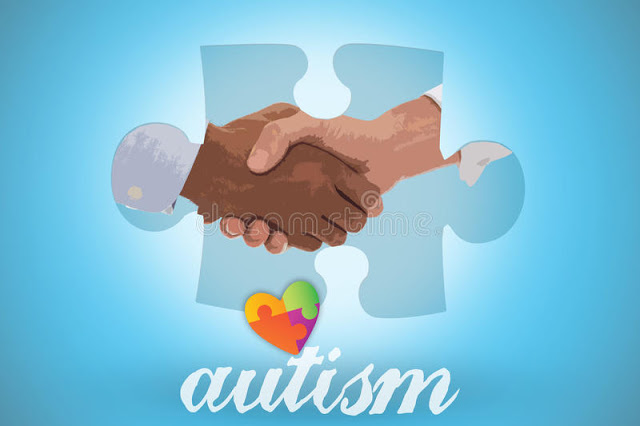 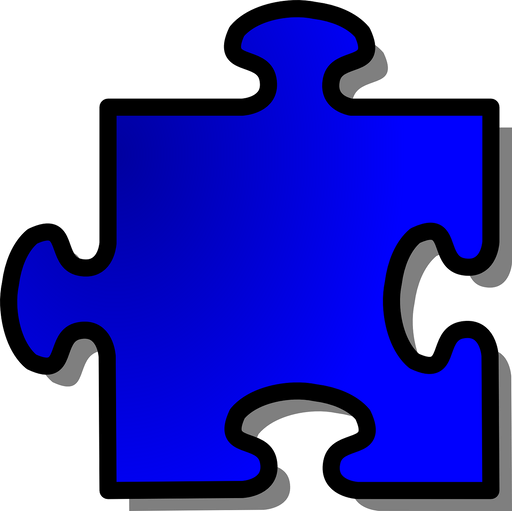 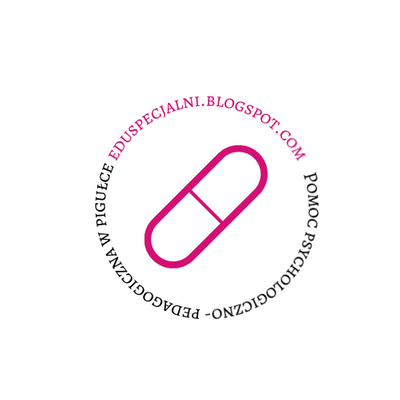 Autyzm to nie choroba
Oficjalna medycyna, w tym Międzynarodowa klasyfikacja chorób ICD-10 opracowana przez WHO traktuje autyzm i inne zaburzenia spektrum autyzmu jako stan, inny sposób myślenia, odbierania i przetwarzania informacji z otoczenia, a nie chorobę. Zaliczany jest do zaburzeń neurorozwojowych.
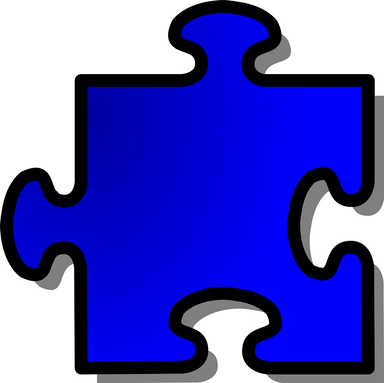 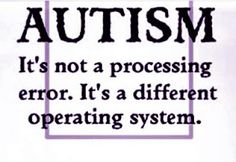 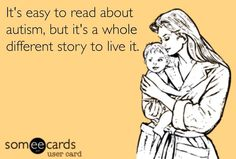 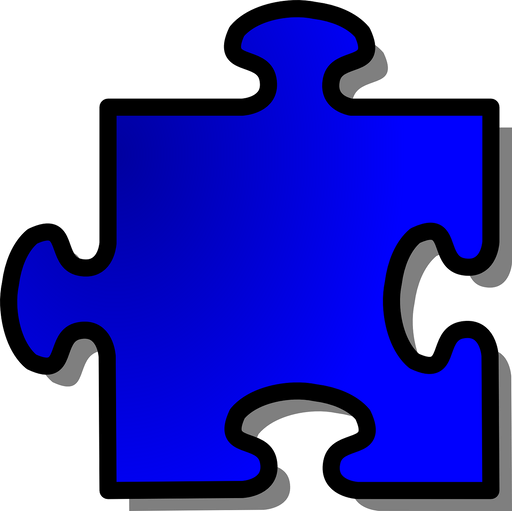 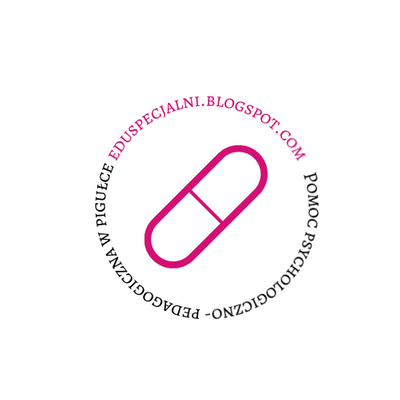 Skazani na sukces
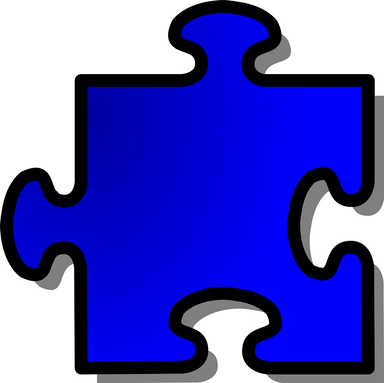 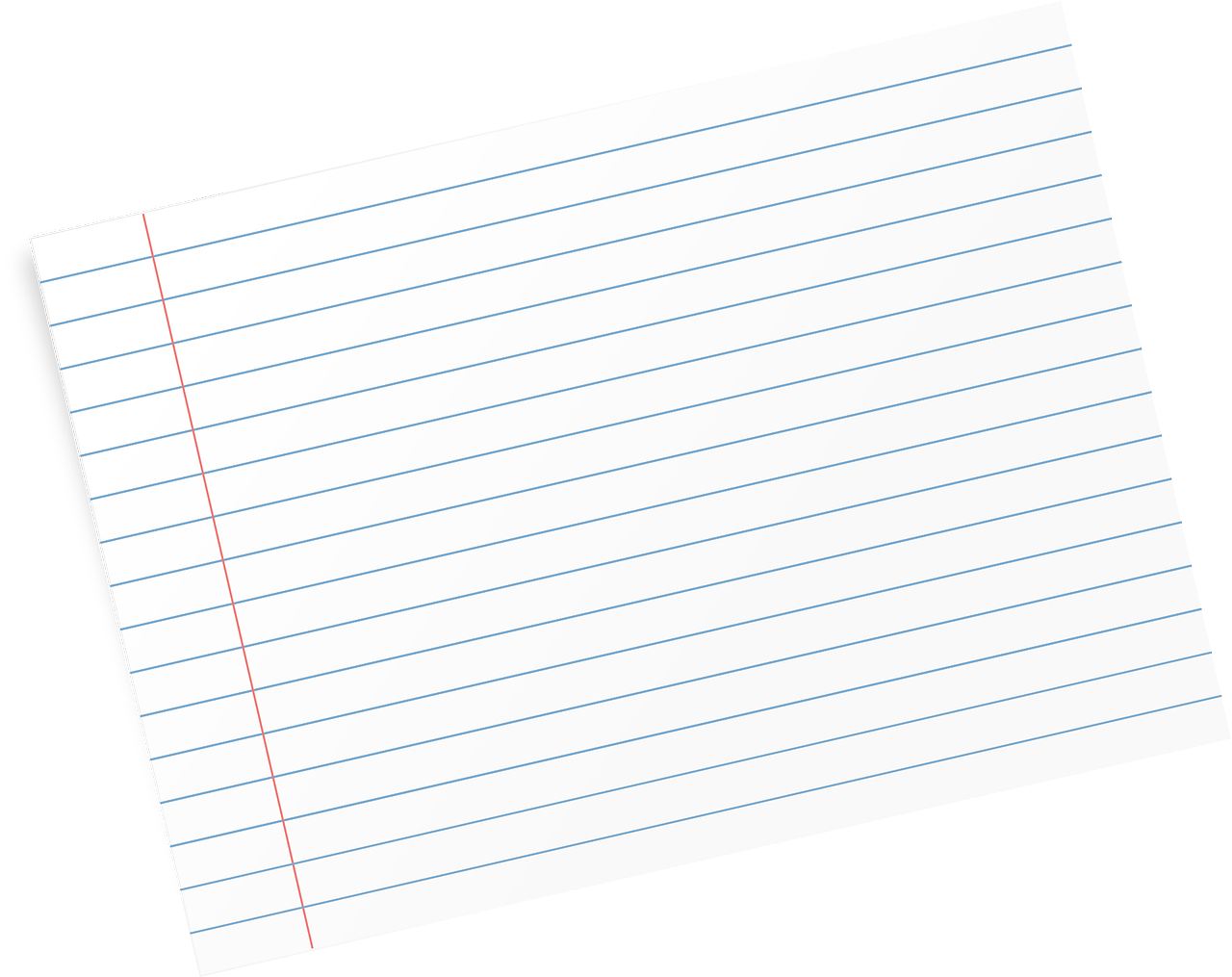 Bardzo dobra pamięć,
szybkie zapamiętywanie faktów i liczb
Niektórzy ludzie z autyzmem wiodą życie w ciszy, zamknięci w sobie, inni szaleją, bo rzeczywistość ich przytłacza. Niektórzy z nich nigdy nie nauczą się poprawnie dziękować. Są jednak tacy, którym ten zwrot tak lekko przechodzi przez usta, że sprawiają wrażenie, jakby rozumieli, co im się właśnie wymsknęło. Niektórzy ludzie z autyzmem chętnie się śmieją i dużo gadają, inni są raczej rzeczowi i małomówni. Niektórzy ludzie z autyzmem rozpaczają z powodu przygnębiających myśli, inni zasiedlają słoneczną stronę życia.
Koncentracja na szczegółach
Sztywne trzymanie się zasad,
koncentracja na przestrzeganiu procedur
Skrupulatność i dokładność
Kreatywność, twórcze podejście do rozwiązywania zadań
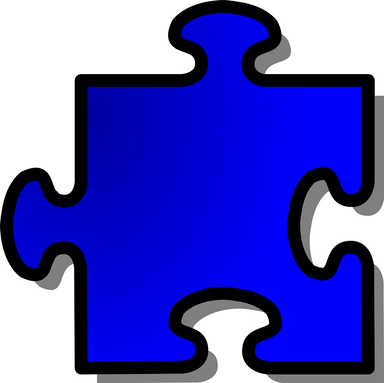 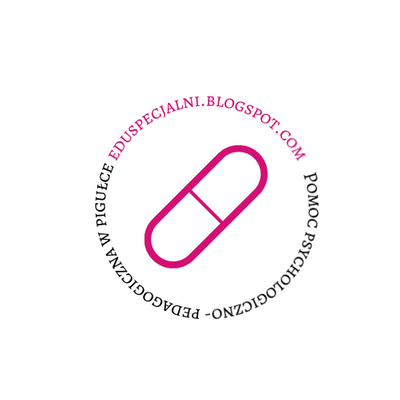 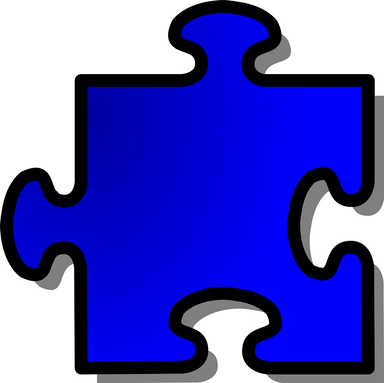 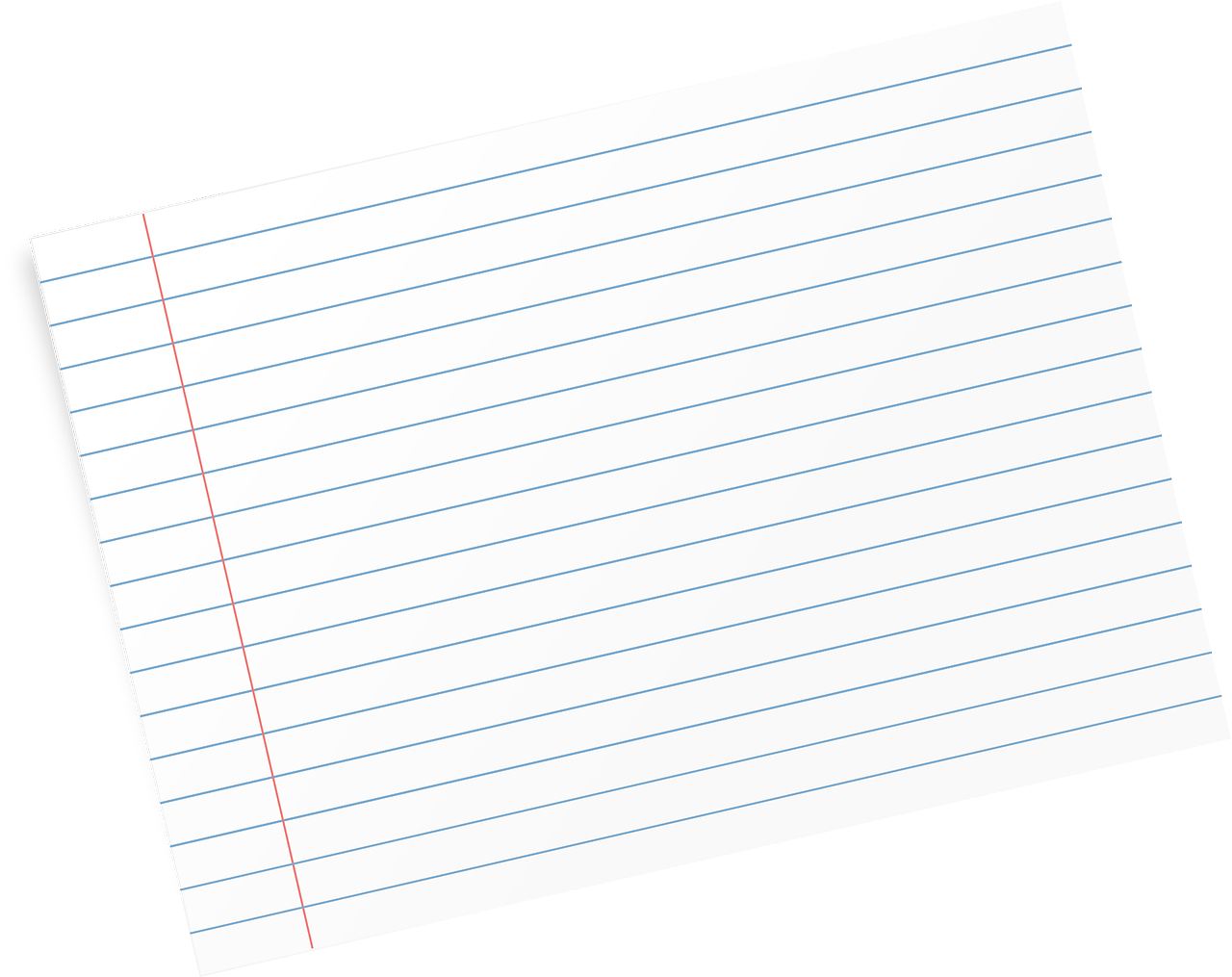 Inni czy wyjątkowi?
Indywidualizm,
 trudności w relacjach z innymi
Autyzm jest czymś, czego nie mogę widzieć. Nie pozwala mi znaleźć i użyć moich własnych słów wtedy, gdy tego chcę. Albo powoduje, że używam wszystkich tych słów, których nie chcę mówić.
specyficzne zainteresowania
odmienne działania zmysłów
Spektrum (autyzmu) jest długie i szerokie, i wszyscy się na nim znajdujemy. Kiedy się w to uwierzy, łatwo zobaczyć, ile mamy ze sobą wspólnego.
trudno im wyrazić to co myślą,
inaczej komunikują się niż my
czasem nie panują 
nad swoim zachowaniem
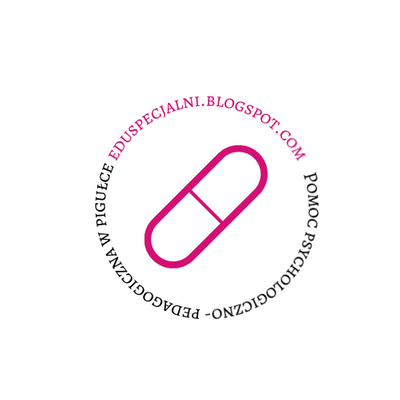 Jestem autystykiem
 żyję na swoich zasadach
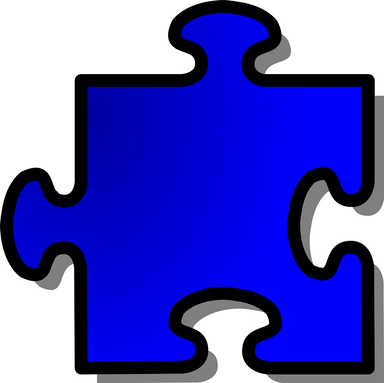 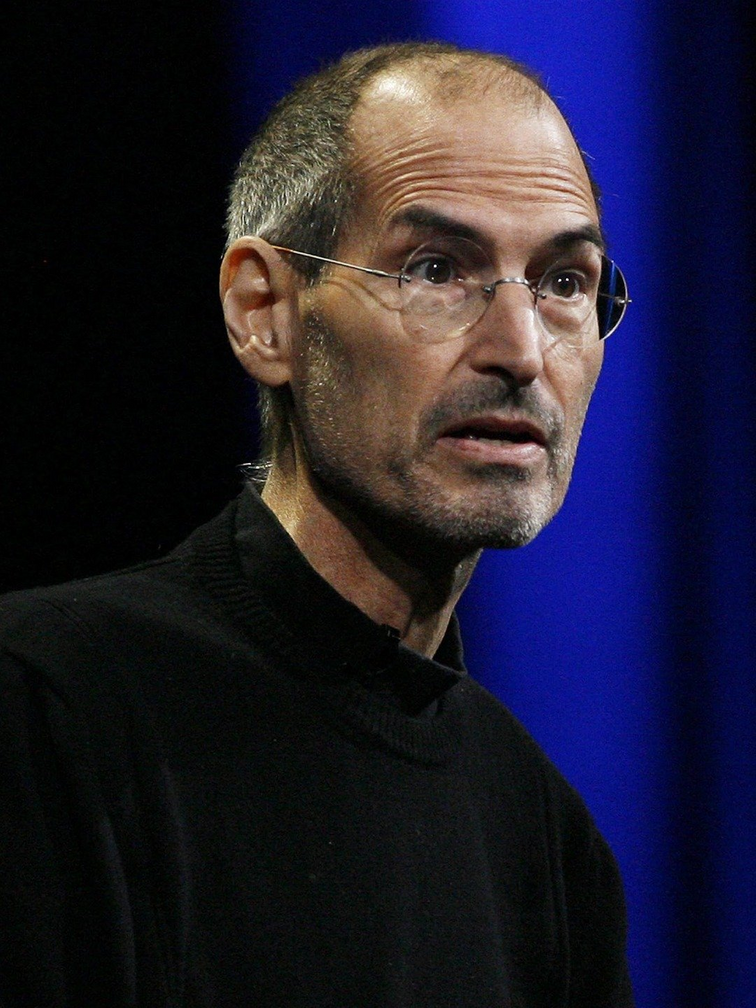 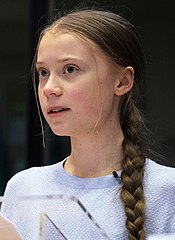 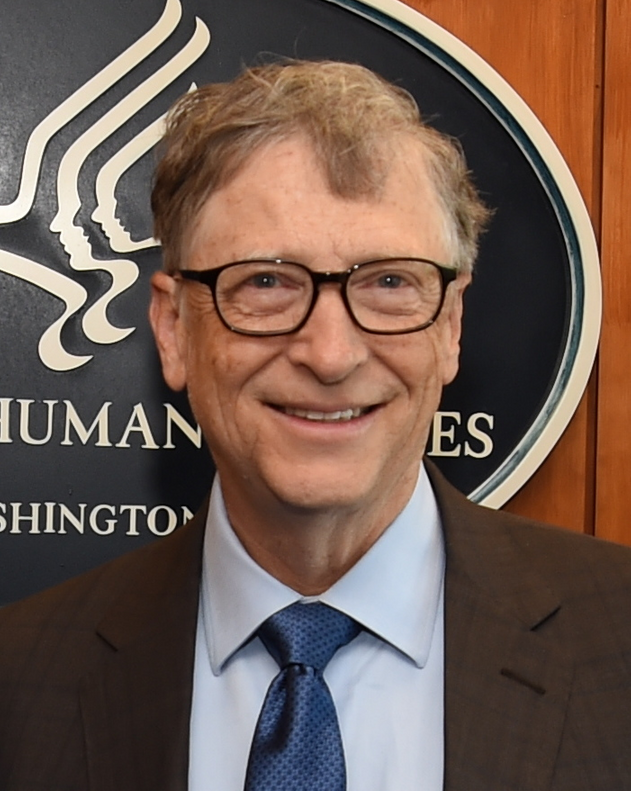 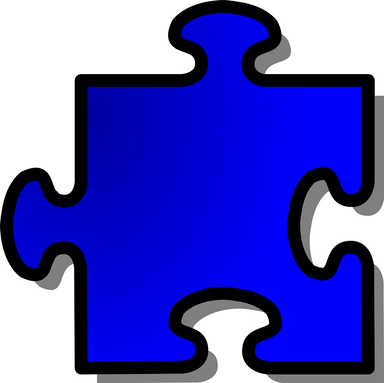 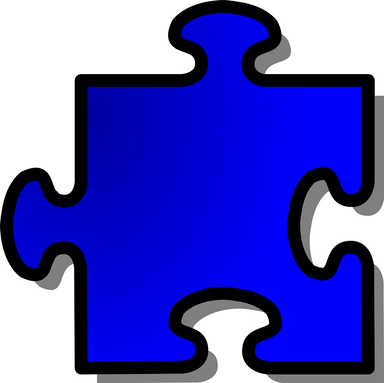 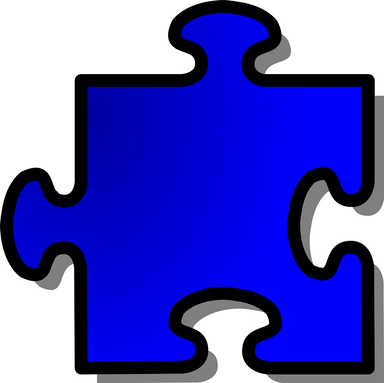 Bill Gates
amerykański informatyk
 i przedsiębiorca, twórca
korporacji Microsoft,
zapoczątkował rewolucję
informatyczną
Greta Thunberg
szwedzka aktywistka 
klimatyczna, inicjatorka 
Młodzieżowego Strajku 
Klimatycznego, 
człowiek roku 2019
Stave Jobs
jeden z trzech założycieli
firmy Apple, były jej prezes
i przewodniczący
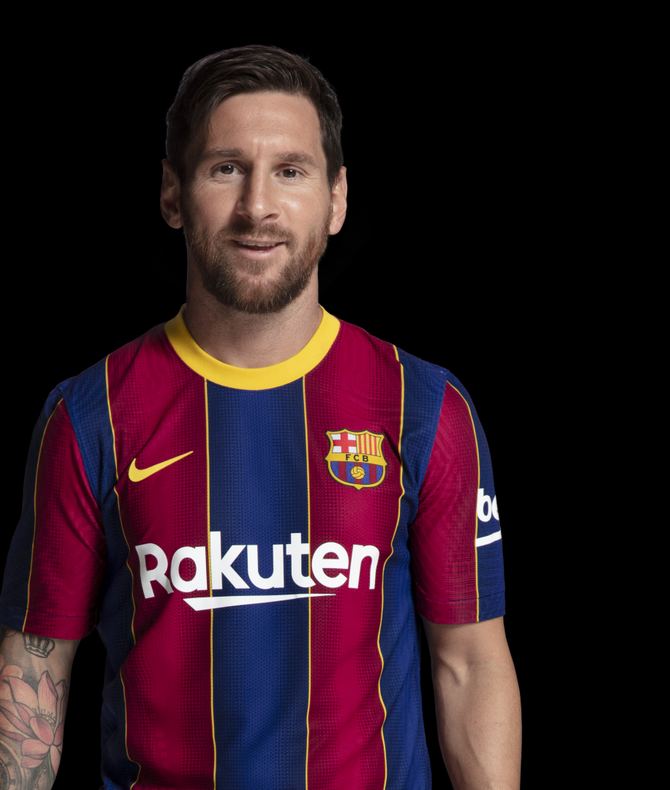 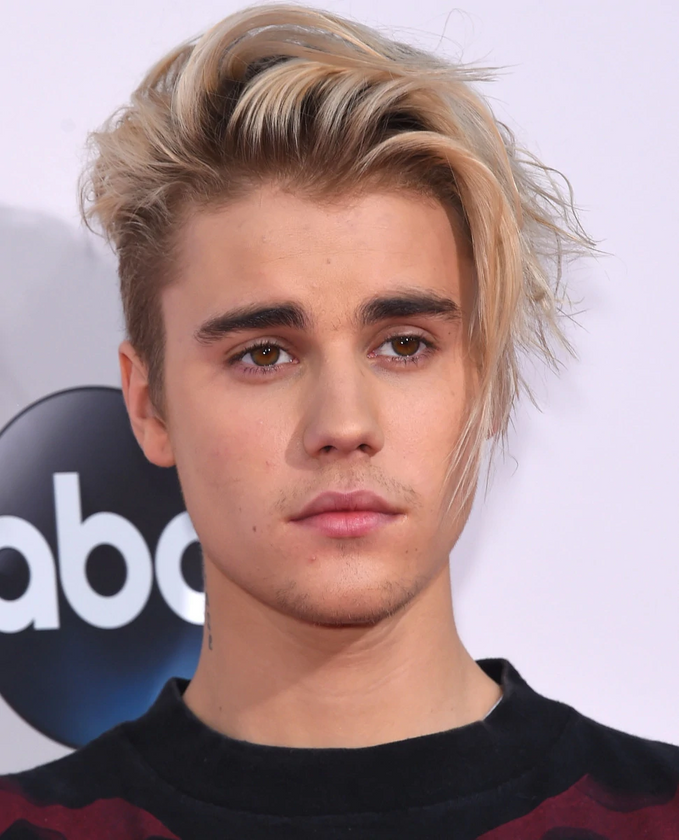 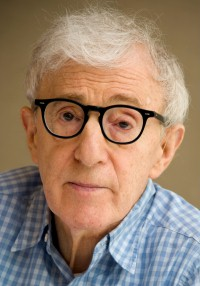 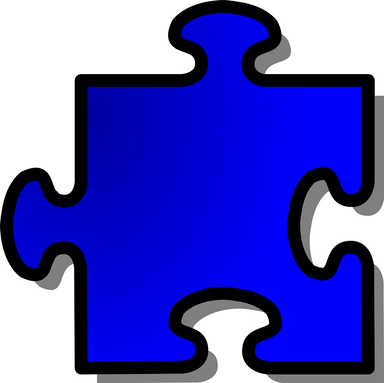 Leo Messi
argentyński piłkarz 
występujący na pozycji
napastnika, najlepszy 
zawodnik w historii 
klubu FC Barcelona
Justin Bieber
kanadyjski piosenkarz popowy i R&B, twórca tekstów i aktor, ma miliony fanów na całym świecie
Woody Allen
scenarzysta, reżyser, 
producent filmowy, znany 
jako twórca ,,intelektualnej"
 komedii, nagrodzony 
Złotym Globem
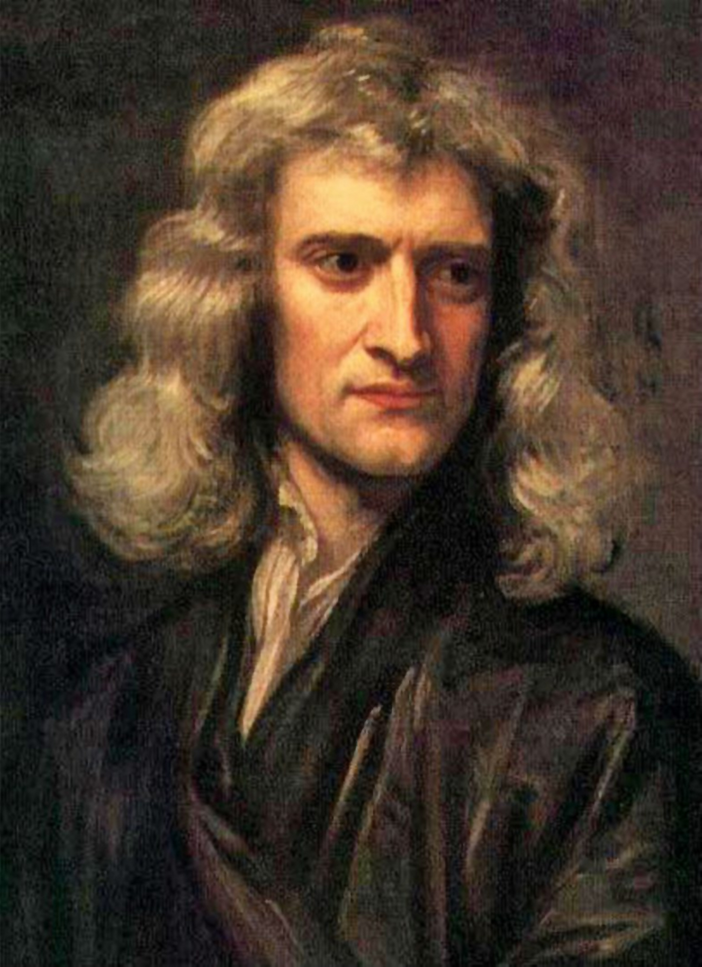 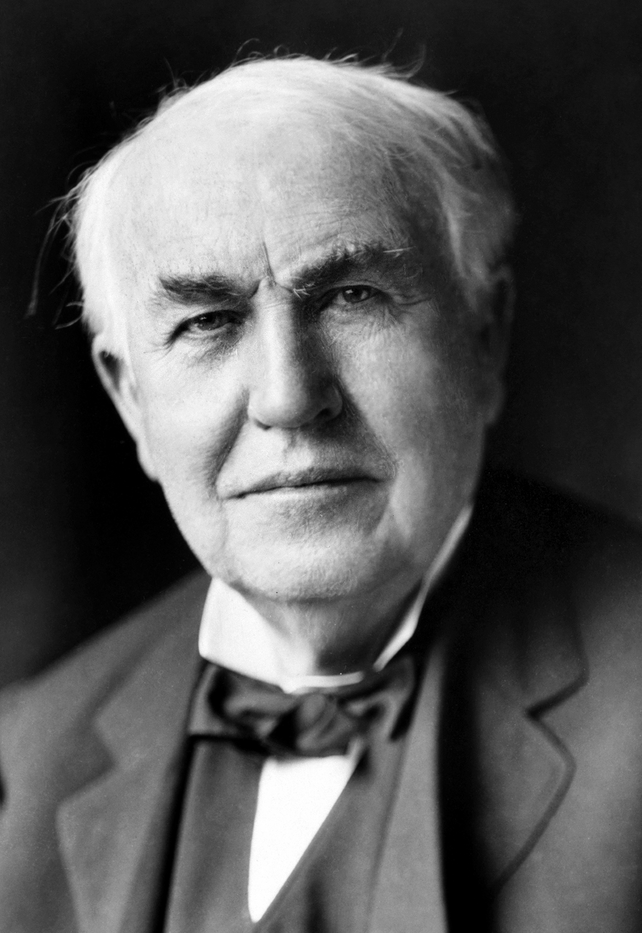 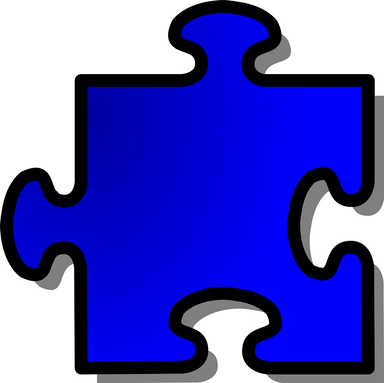 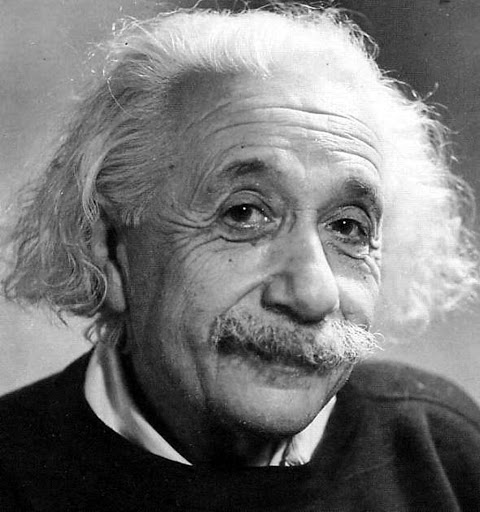 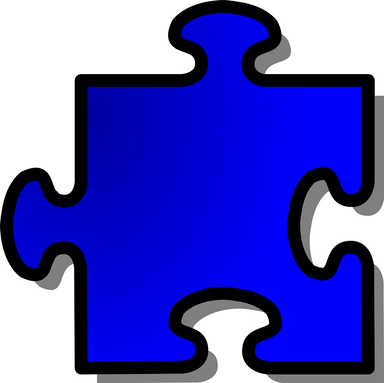 Isaac Newton
angielski uczony: fizyk, astronom, matematyk, filozof, odkrywca zasad 
dynamiki i prawa powszechnego ciążenia
Thomas Edison
wynalazca i przedsiębiorca, 
twórca czasopisma
naukowego Science,
wynalazca żarówki
Albert Einstein
fizyk i matematyk, zdobywca
Nagrody Nobla, twórca
szczególnej teorii względności,
mechaniki kwantowej
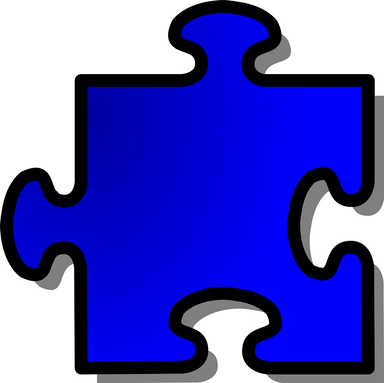 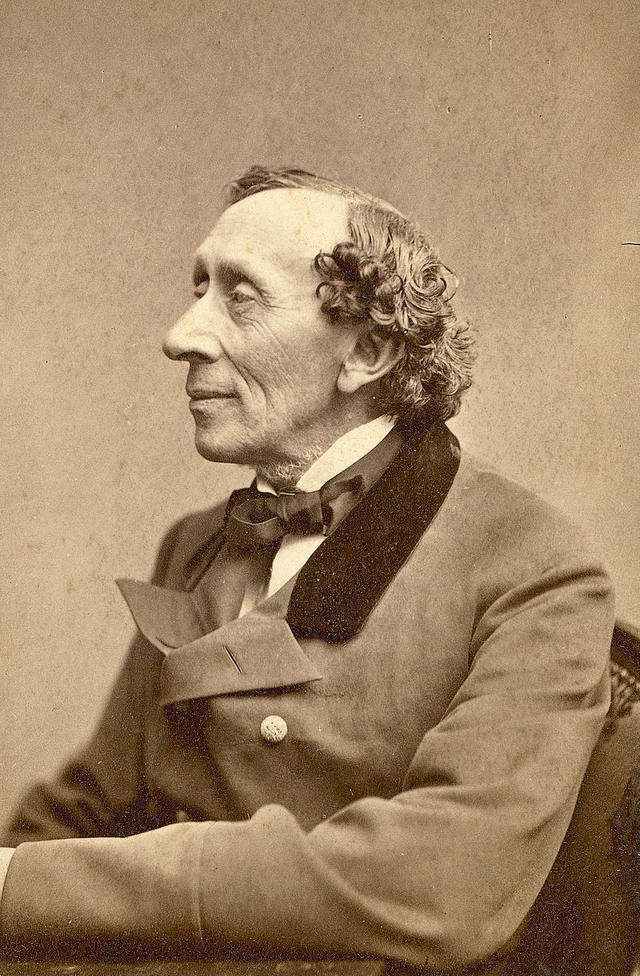 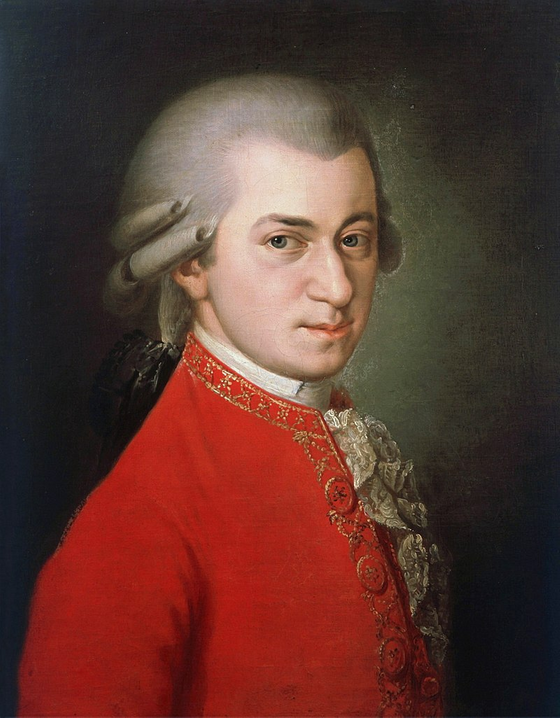 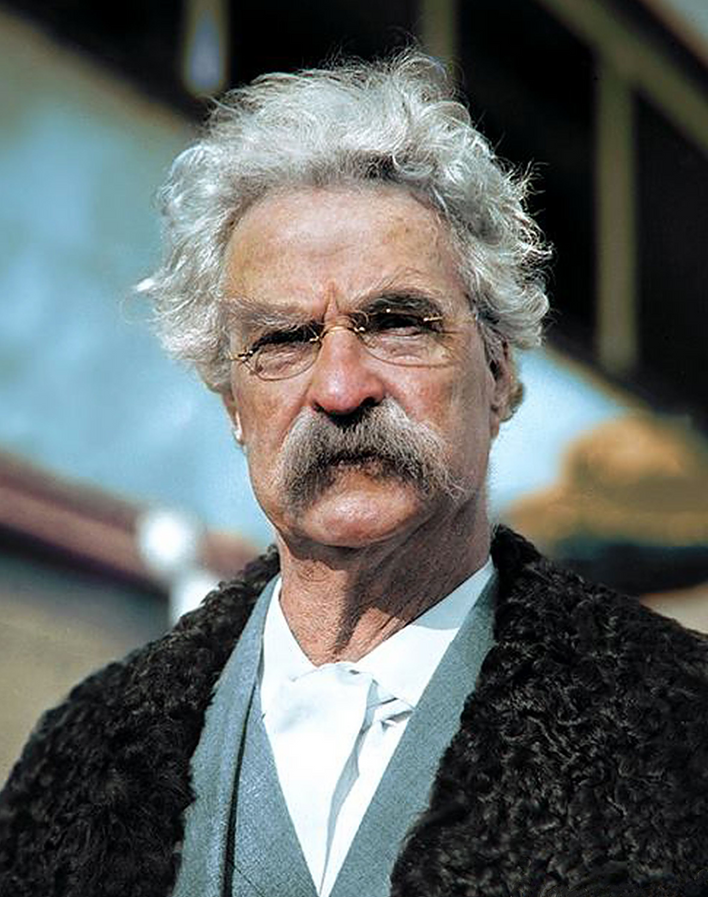 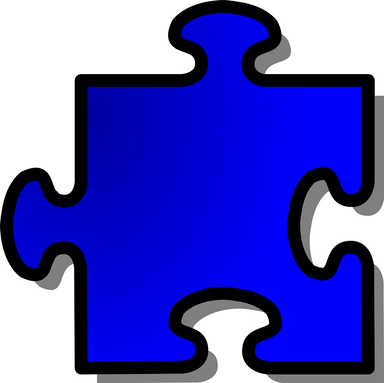 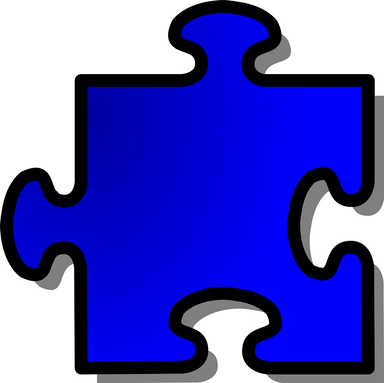 Hans Christian 
Andersen
duński pisarz i poeta,
najbardziej znany z
pisania baśni dla dzieci
takich jak: Calineczka, 
Czerwone trzewiki, Słowik
Wolfgang Amadeusz Mozart
austriacki kompozytor i
wirtuoz, zaliczany jest do
trójki klasyków wiedeńskich,
jeden z najwybitniejszych
twórców muzyki
Mark Twain
XIX wieczny  amerykański
pisarz, satyryk i humorzysta,
napisał ,,Przygody Tomka Sowera",
,,Przygody Hucka", ,,Książe 
i żebrak", nazywany ,,ojcem
amerykańskiej literatury"
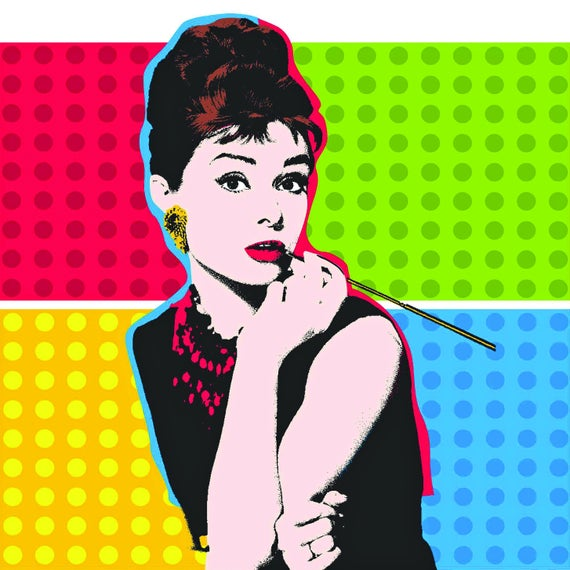 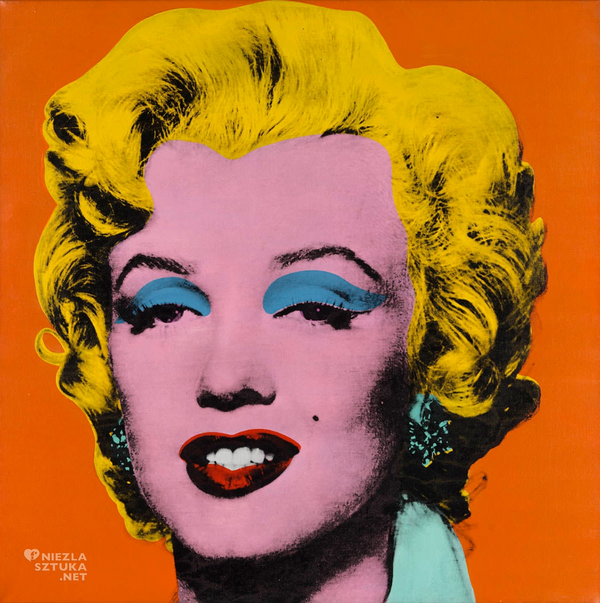 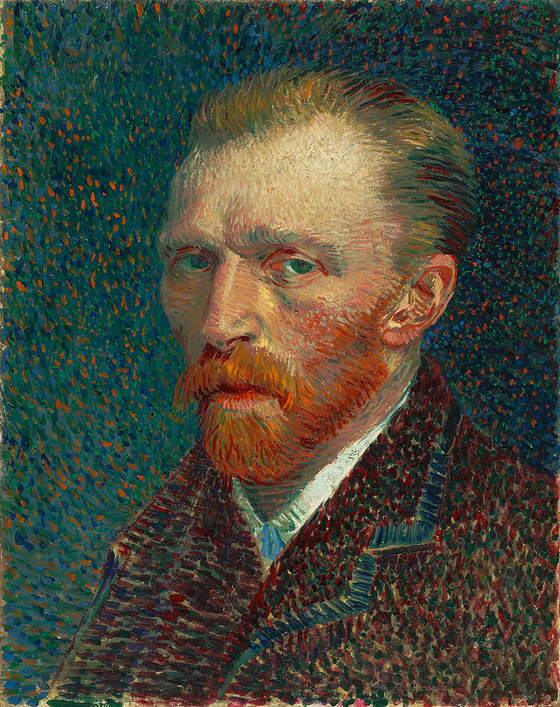 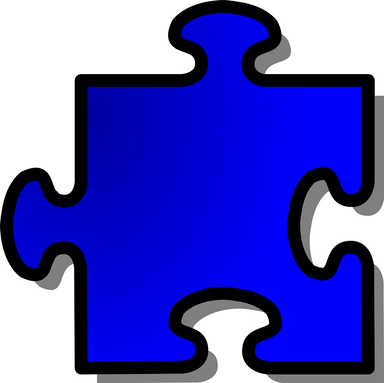 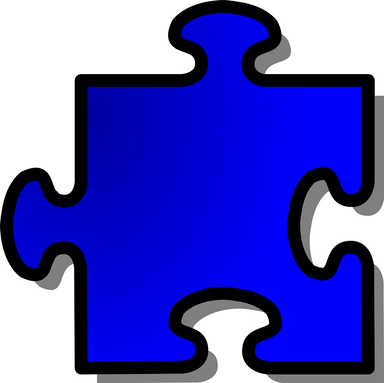 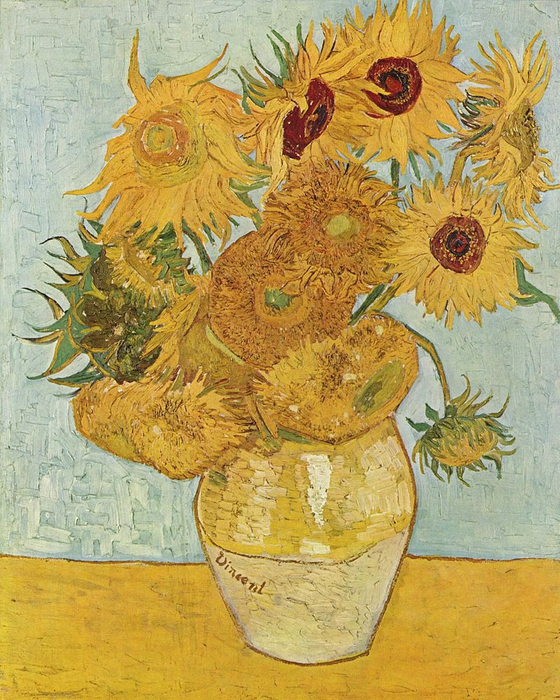 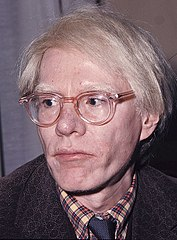 Vincent van Gogh
holenderski malarz postmodernistyczny,
doceniony dopiero po 
śmierci, jego obrazy miały 
wpływ na sztukę XX w.
Andy Worhol
twórca amerykański
jeden z twórców popartu, znany z prostych kompozycji i
kolorystycznego
kontrastu